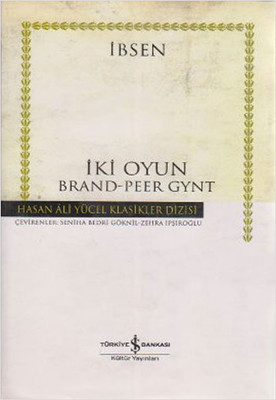 Orta Üst Sınıfın Suçlulukları, Korkuları,
Sözde Aydınlanması: 
Ibsen ve P. Claudel
Sunan: A. Bahar Ceritoğlu
İstanbul, 07.02.2024
BRAND (1866): Oyunun Künyesi
Ibsen’in Roma’da 1866 yılında yazdığı ilk büyük oyunu; 
270 sayfa, beş perdelik Brand’ üç ayda tamamlandı.
Brand, Manzum bir eser ve Ibsen’in daha sonraki oyunlarında görülmeyecek uzunlukta monologlar çokça yer almaktadır.
Sekiz hecelik (octosyllabic) mısralardan, üç veya dört kere tekrarlanan kafiyelerden ve son heceleri feminen biten kelimelerden oluşmaktadır. Norveç dilinden başka bir dilin, Ibsen’in kullandığı vezinli dildeki şiirin gücünü taşımaya yeterli olamayacağı ve İngilizce’nin Brand’daki dili taşımak konusunda yetersiz kaldığı söylenir.
Brand, ilk olarak 24 Mart 1885 tarihinde Stokholm’da sahnelendi. Diğer gösterimleri on yıllık bir aradan sonra 1895’de Oslo, Bergen, Trondheim, Paris ve Kopenhag’da yapıldı. Brand’ın İngiltere’deki ilk gösterimi ise 11 Kasım 1912 tarihinde gerçekleşir.
Ibsen’in bu oyunu yazarken din bilgini ve filozof Soren Kiergegaard’dan çokça etkilendiği söylenmekte; oyunun aldığı başarı ile kendine olan güveni yerine gelir ve yazarlık döneminin Altın Çağ’ı olarak tanımlanan ve tiyatro konusunda kendi düşünce ve eleştirilerini uygulamakta daha cesur davranacağı bir döneme adım atar. Bu yeni evrede artık Norveç’i terk eden küskün insan değil, Avrupa’daki tiyatro anlayışına yepyeni bir soluk getiren güçlü bir oyun yazarıdır. 
Oyunda dinsel bağnazlığı yüzünden sevmeyi ve görevlerini unutan Brand adlı genç bir rahibin trajedisi sergilenmektedir.
BRAND (1866): Oyunun Karakterleri
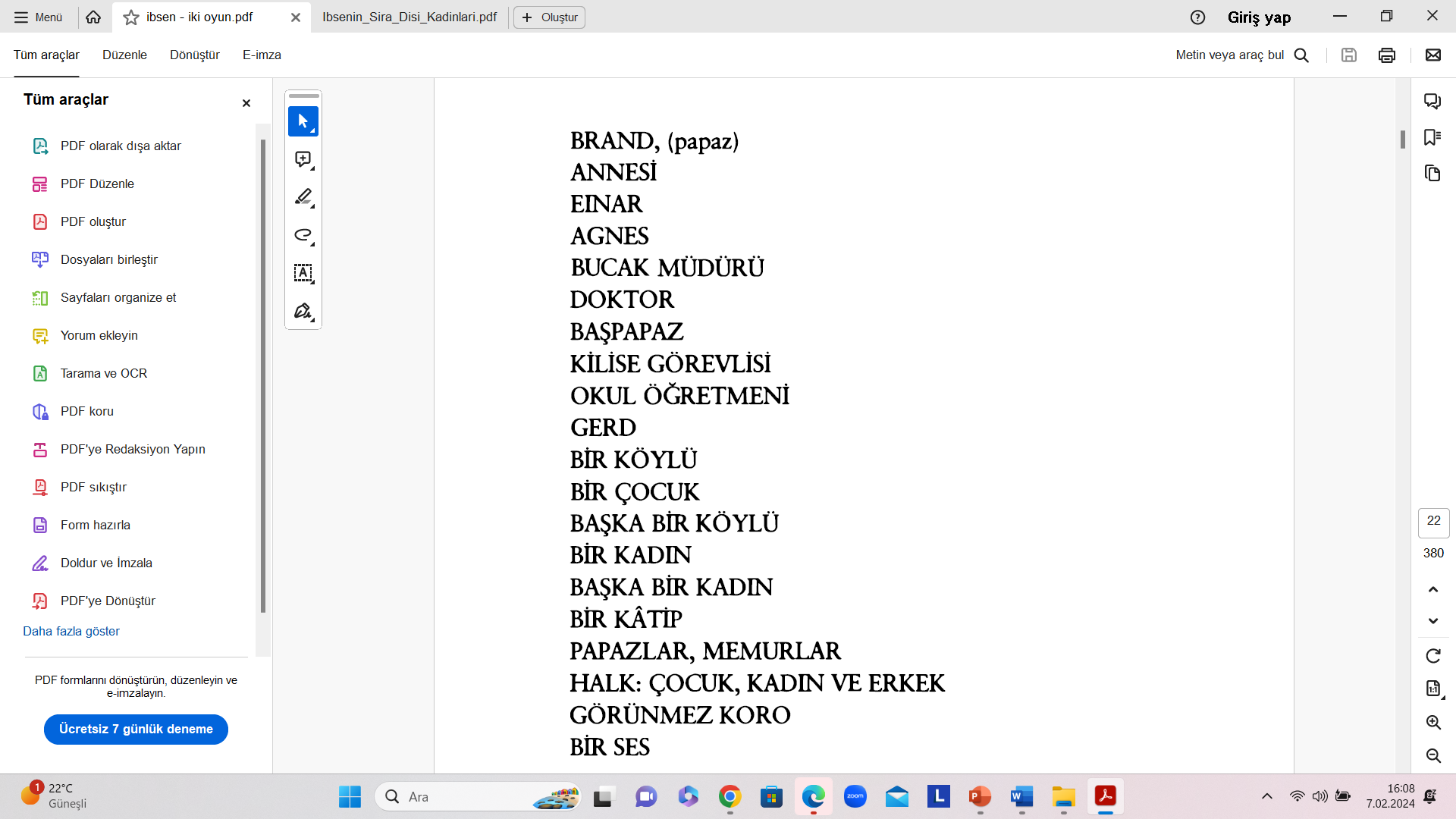 Olay zamanımızda, 
Batı Norveç kıyılarında,
 çeşitli mekanlarda geçmektedir.
BRAND (1866): Oyunun Konu Özeti
Oyunun başlangıcında Brand dağlarda dolaşmaktadır ve bir köylü ile oğlu onu izlemektedir. Donmuş fiyord üzerindeki ince bir buz tabakasından geçme konusunda fikir ayrılığı yaşarlar. Brand, köylünün ölüm döşeğindeki kızına dua okuyarak ruhunu huzura kavuşturma peşindedir. 
Her türlü rasyonel düşünceden arınmış yaşamını dine adamış, hayatı din üzerinden anlamlandırmış, idealist felsefenin tipik bir timsali olan Brand engel tanımayan yolculuğunda köylüleri geride bırakıp yoluna devam eder.
Sisler içindeki tepede daha büyük bir kilise olduğunu iddia eden dağların özgür ve vahşi kızı Gerd yoluna çıkar. Gerd annesinin eski sevgilisinden olma kızıdır.
Brand’ın karşılaştığı son kişiler ise okul arkadaşı olan Einar ile nişanlısı Agnes’dir. Einar neşeli, anı yaşayan, uyumlu genç bir ressamdır. Okul yıllarında Brand ve Einar, Tanrı’nın resmedilişi üzerine kavga etmiş, Brand Einar’ın Tanrı’yı yaşlı ve korkutucu biri olarak değil, genç ve kahraman bir kurtarıcı olarak resmetmesini istemiştir. Ancak Einar ,Tanrı’yı genç biri olarak çizecek cesareti gösteremez.
Brand’in doğduğu vadiye geldiklerinde kasabada büyük bir açlık vardır ve Bucak Müdürü aç insanlara ekmek dağıtılmasını sağlamaktadır. Brand, bu olayı sorgular. 
Bu arada fiyordun diğer tarafından gelen bir kadın kocasının ölmekte olduğunu ve günah çıkarması gerektiğini söyler. Brand, yaklaşan fırtınaya aldırmadan kadınla gider. Agnes de onunla gitmeye karar verir. Bunun üzerine Einar, Brand’la gitmesi halinde ayrılacaklarını söyler. Agnes kararlıdır. Bundan sonra hayatı Brand’ınkiyle birlikte seyredecektir.
BRAND (1866): Oyunun Konu Özeti
Bu arada fiyordun diğer tarafından gelen bir kadın kocasının ölmekte olduğunu ve günah çıkarması gerektiğini söyler. Brand, yaklaşan fırtınaya aldırmadan kadınla gider. Agnes de onunla gitmeye karar verir. Bunun üzerine Einar, Brand’la gitmesi halinde ayrılacaklarını söyler. Agnes kararlıdır. Bundan sonra hayatı Brand’ınkiyle birlikte seyredecektir.
Yolculuk sırasında Brand’in annesiyle karşılaşırlar. Annesi zengin bir kadındır ancak bu zenginliği ölüm döşeğindeki kocasını soymasından gelmektedir. Annesi Brand’a yanma para alması için ısrar eder ama Brand o ‘kirli para’yı istemez. 
İkinci ve üçüncü perde arasında üç yıl zaman farkı vardır. Bu sürede Brand ve Agnes’in oğlu Ulf doğmuştur. Yaşadıkları bölgenin sert iklimi nedeniyle Ulf, sürekli hasta olmaktadır. Doktor çocuğun iyiliği için güneye taşınmalarını önerir. Brand tereddüt eder. Bir an için babalık duygusu diğer ideallerine baskın gelir. Bunun üzerine doktorun, «Şimdi bir baba gibi davranıyorsunuz, sizi ayıplıyorum sanmayın. Benim için böyle uysal halinizle güçlü adam rolünü oynadığınız zamandan daha büyüksünüz. Ben size bir ayna tuttum. Ona bakın ve içinizi çekerek, “Aman Tanrım. İşte, göklere yükselmek isteyen adamın yüzü buymuş” deyin» sözleri üzerine Brand fikir değiştirir. Orada büyük bir kilise inşa edip insanları yeniden doğru yola çekmeye kararlıdır.
BRAND (1866): Oyunun Konu Özeti
Diğer taraftan Brand’in annesi ölüm döşeğindedir. Brand, annesini son kez görmek ve günah çıkarmasını sağlamak için bütün parasını bir hayır kurumuna bağışlamasını şart koşar. 
Bir sabah uyandıklarında oğlları Ulf’un uykusunda ölmüş olduğunu fark ederler. Agnes, ölü bebeğini kaldırarak Tanrı’ya bir kurban verdiğini, karşısında kendisine yaşamın korku ve acıları arasından bir yol göstermesini ister. Oğlunun ölümünden sonra aklına koyduğu kiliseyi bitirmek için kolları sıvayan Brand eski kilisenin kendi vizyonunu geliştirmeye yetmeyecek kadar küçük olduğunu düşünerek daha büyük bir kilise planlar. Bucak Müdürü de, Brand’in projesini desteklemekte büyük bir kilisenin kendisi için de gurur vesilesi olacağını düşünmektedir. Oğlunun ölümüyle daha sert biri olmuş ve yas tutmayı reddetmiştir. Agnes ise oğlunun kıyafetleriyle avunmanın yollarını aramaktadır. 
Annesi hakkında bucak müdüründen öğrendikleri Brand’da bir sarsılma yaratır: Annesi bir zamanlar sevdiği adamla ayrılmak zorunda bırakılmış ve sevmediği bir adam olan Brand’in babası ile evlenmiştir. Bu yüzden sevgiyle bağlı olmadığı adam ölürken onun paralarını almayı yaşanmamış yılların karşılığıymış gibi kendine hak görmüştür. Brand, içinde sevgi olmayan bir birlikteliğin ürünüdür.
BRAND (1866): Oyunun Konu Özeti
Bu gerçek Brand’ı, Agnes’i test etmeye iter. Günlerini çocuğunun giysilerini koklayarak geçiren Agnes’den tüm kıyafetleri fakir bir dilenci kadına vermesini ister. Agnes bocalasa da ikna olur. Bütün giysileri verdikten sonra artık özgür olduğunu söyler ve ölür.
Brand, kilisesinin inşasına devam ederken bir kez daha yapmakta olduğu kilisenin küçük olduğunu ve daha büyük bir kilise yapması gerektiğini düşünmeye başlar. Bu yüzden yerel yöneticilerle ters düşer. Bucak Müdürü ve diğer yetkililer için kilise bir an önce bitmeli, görkemli bir açılış yaparak halka yaranılmalıdır. Brand, Bucak Müdürünün bu faydacı yaklaşımının farkına varınca kilisenin açılışını boykot edip rahipliği bırakır. 
Artık onun için kilise doğanın ta kendisidir. Göstermelik şaşaalı ayinler yerine herkesin eşit katılımının olduğu bireysel yakarışların önemli olduğuna karar verir. Tüm doğa onun kilisesi olduğu için, kendine inananlardan Tanrı’ya en yakın yere, en yüksek tepeye çıkmalarını ister.
Bu yolculukta herkes eşit adımlar atacak, böylece Tanrı’nın huzurunda herkes eşit olacaktır. Yürüyüş sakin başlar. Ancak kısa zaman sonra insanlar giderek zorlanırlar. Ayakları ağrımaya, tabanları şişmeye başlar. Üstelik sisler içindeki tepenin nerede bittiği bir türlü görünmez. Brand’ın peşine düştükleri yolculuk kendileri için bir ölüm yürüyüşüne dönmek üzereyken Brand’dan ayrılırlar. Ona olan inançlarını kaybederler.
BRAND (1866): Oyunun Konu Özeti
Tek başına kalan Brand, Gerd ile karşılaşır. Bu, bir şekilde annesinin aşkıyla da yüzleşmesi anlamına gelmektedir. Gerd’in ikna çabaları da sonuç vermez. Yoluna tek başına devam eden Brand çığ altında kalacağı son ana kadar hala ne yapması gerektiği konusunda kafası karışık biçimde Tanrı’ya yalvarmaktadır.
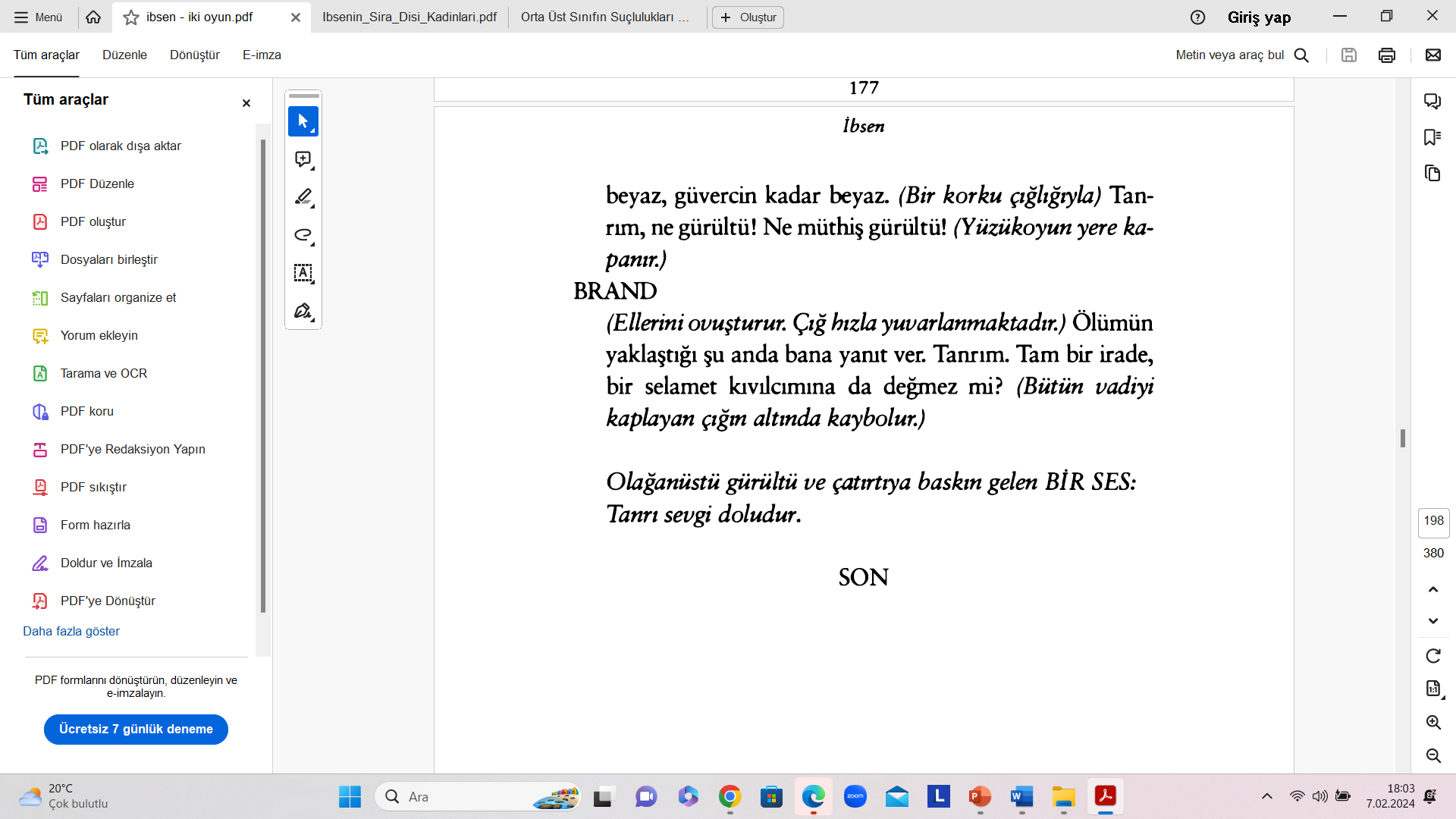 BRAND (1866): Oyunun Analizi
Genel olarak bakıldığında Ibsen tiyatrosu iki tür kadın karakterini ortaya koymaktadır: toplumun kalıp yargıları ve dönemin kadın algısına karşı mücadele vermeyi göze alan, özgür birey olma yolunda cesur davranan kadınlarla, toplumun dayattığı sınırlar içinde kalarak aynı cesareti gösteremeyen kadınlar. Agnes, evlilik yapısına uygun ama onları sorgulayan, gerçek bir evlilik arayışı uğruna kendi özgür iradeleri doğrultusunda davranma cesareti gösteren kadınların tersine, bu sorgulamayı yapmaktan uzak, kaderci eğilimler gösteren bir karakterdir.
Ayrıca Ibsen oyunlarında hali hazırda sürmekte olan ya da geçmişte kalan ancak etkilerinin oyunun dramatik yapısına etki ettiği «evlilik» de  konu edilmektedir. Evlilik kurumu yalnızca kadın ve erkek arasında yapılmış sivil bir sözleşme değil, aynı zamanda dinsel ve siyasal yanları olan bir kurumdur. Kilisede ve rahip huzurunda baba, oğul ve kutsal ruhun şahitliğiyle kıyılan evlilikler dinsel bir kabul ardından meşruiyet kazandığından, dinin anlam ve eylem alanı içinde yapılanırlar. Ibsen, Brand’da evliliğin bu yönünü sivrilterek koca sevgisini Tanrı sevgisinin bir tezahürü olarak ele alır.
Brand: (...) Sen O’nu (Tanrı’yı) sevgili bir baba gibi görebilirsin. Onun bağrına sığınabilir, yorulduğun zaman ona yaslanarak dinlenebilirsin. Sonra tanrısal ışığın gözlerinde parlamasıyla mutlu ve daha güçlü olarak bana iner ve yeni atılımlarla beni yükseltirsin. Böyle bir birlik, evliliğin ruhu, özüdür. Biri savaşmal”ı, kutsal eseri korumalı, öteki de yaraları sarmalıdır. İnsan ancak o zaman pek haklı olarak “İkimiz de bir gövdeyiz” diyebilir. Dünyaya sırtını çevirip de varlığını tehlikeye koyduğun ve beni karım olarak izlediğin andan beri görevin budur.
BRAND (1866): Oyunun Analizi
Evli kadının en önemli ve birincil görevi kocasının dediklerini yerine getirmek, onu mutlu etmek ve ona boyun eğmektir. Brand, evli erkeğin otoriter söylemlerinin yoğun olarak görüldüğü bir karakterdir. Brand’ın evlilik anlayışında sevgi ve aşkın yeri yoktur. Brand, oyunda birkaç kere eşi Agnes’e görevlerini hatırlatır. Bu hatırlatmayı büyük ölçüde din üzerinden yapan Brand için evli kadının kocasına karşı sorumlulukları Tanrısal bir görevdir. Zira kadın Tanrı’yı babası gibi sevmeli, o sevgiyle kocasına yönelmelidir. Baba, Tanrı, koca üçgeninde sıkışıp kalan Agnes, Brand’dan şunları işitir:
Brand: Seni seviyorum.
Agnes: Senin sevgin çok katı!
Brand: Çok mu katı?(...) Sen benim karımsın. Senin üzerinde tam bir hak iddia edebilirim: Tanrı’nın buyruğuna boyun eğeceksin.
BRAND (1866): Oyunun Analizi
Dinle kutsanan ailenin bir diğer özelliği ekonomik bir kurum olmasıdır. Aile servetinin korunması, aktarılması, çoğaltılması gibi hesaplar bu ekonomik yapının ana unsurlarıdır. Evlilik birliğinde erkeğe evin dışında bir hayat sunulurken, kadın evin içine mahkûm edilir. Ibsen’in evli kadın karakterleri bu koşuta uygun olarak evin içinde konumlanmış kadınlar olarak öne çıkar. Agnes bu kadınların en gençlerinden biridir ve halk kesimindendir. 
Paranın miras yoluyla aktarılabilirliği evlilikte gözetilen bir diğer önemli ayrıntıdır. Erkeğin aile içindeki otorite olma durumu babadan oğula, kayınpederden damada geçiyor, erkek cinsiyetin para ile kazandığı bu konum, kadını ona tabi kılıyor, ona uyma zorunluluğu getiriyordu. Ibsen, bu durumu Brand’da, Brand’ın annesinin oğluna verdiği bir nasihat üzerinden örnekler: 
Anne: (...) Soyunun koruyucusu olacaksın. Nasıl ki babadan oğla geçe geçe sana gelinceye kadar hep öyle oldu; senden de dileğim bu. Hiçbir şeyin kaybolmamasına, eksilmemesine ve paylaşılmamasına özen göster. Mirasını çoğalt ya da çoğaltma o senin bileceğin iş. Ama en önemli şey, onu senin koruyabilmen
BRAND (1866): Oyunun Analizi
Ibsen, oyunlarında paranın kocanın idare ve sorumluluğu altında olduğunu açık biçimde ortaya koyar. Agnes israfından dolayı sıklıkla azar işitmektedir. Eşler arasındaki bu hiyerarşik düzende açık ara önde konumlanan erkek sadece evliliğin maddi varlıkları üzerinde değil, karısı üzerinde de oldukça güçlü haklara sahipti. Brand’ın annesine karşı gösterdiği katı tutumu eşi Agnes’e de göstermektedir. 
Kocasının tercihinin oğlunun ölümüne neden olacağını bilmesine rağmen sesini çıkaracak gücü olmayan Agnes’in anne kimliği toplumsal cinsiyet kalıpyargıları ile mücadele eden yanıyla değil, onları temsil eden yanıyla öne çıkar. Agnes, Ibsen’in en acılı annelerinden biridir. Oğlunun hayatı ile kocasının idealleri arasında bir tercih yapıp çocuğunu kurtarabilecekken, kocasının kararına sessizce boyun eğip, evladının ölümüne tanıklık eder. 
Brand, kilise yapmak için dolaylı biçimde çocuğunu kurban veren baba olarak karşımıza çıkar. Ona göre çocuk, anne babadan önce Tanrı’ya aittir ve eğer Tanrı istiyorsa çocuğunu geri vermeyi bilmesi gerekir. 
Tanrı sevgisinden başka sevgi olmadığına inanan Brand’ın gözünde insanın yapmak zorunda olduğu şeyler Tanrı’nın ondan istedikleridir. Bu nedenle oğluyla ilgili tercih yap mak zorunda kaldığında sevgiyi değil, görevi seçer.
Ibsen, rahip olan Brand üzerinden, toplumsal cinsiyet kalıpyargılarının etkilerini oyundaki kadın karakterler üzerine yansıtır. Ibsen böylece toplumsal cinsiyet kurallarının konulmasında ve uygulanmasında büyük etkisi olan kiliseyi de eleştirir. Bu öylesine sert bir eleştiridir ki Brand oyunun sonuna ölmek üzereyken sorularına cevap bulan huzurlu bir ruh taşımaz.
Kaynaklar
Akpınar, Bahar (2015): Ibsen’in Sıradışı Kadınları, 
https://tr.wikipedia.org/wiki/Henrik_Ibsen
Ibsen, Henrik: İki Oyun, Brand – Peer Gynt; Çev.: S. B. Göknil, Z. İpşiroğlu; Türkiye İş Bankası Kültür Yayınları, 2006. 
Jaeger, Henrik (1901): Henrik Ibsen ACritical Biography, Çev: William Morton Payne, Chichago.